CALIDAD DE VIDA MACRO ZONA NORTE
ARICA, IQUIQUE, ATACAMA, ANTOFAGASTA Y COQUIMBO
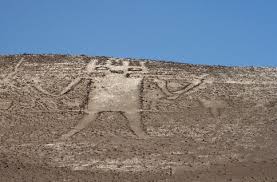 1.- ¿Cuáles son los criterios a priorizar o considerar para la institucionalización y la creación de orientaciones técnicas?
Respuesta:
1.- Como primera instancia debe estar incluido en el organigrama, ya sea como departamento o sub departamento de acuerdo a cada realidad.
2.-  Que tenga una dotación real que trabaje directamente en los temas específicos  de Calidad de Vida. 
3.- Que se cuente con presupuesto asignado para las actividades enmarcadas en Calidad de Vida
4.- Contar con las orientaciones y lineamientos específicos de la labor a desarrollar, las cuales deberán ser definidas a través de mesas de trabajo, encuentros y talleres, articulados a través de las autoridades y acordes a las realidades locales.
5.- Existencia de prácticas y procesos formalizados por medio de resoluciones.
- Salud Funcionaria (EMP)
- Cuidados Infantiles
- Programa MEL
- Algunas directrices correspondientes al CBPL
- Promoción y prevención del Clima Laboral
- Promoción y prevención del ausentismo
- Promoción de la igualdad de género
2.- ¿Qué posibles nodos o puntos críticos se deben considerar?
Respuesta:
1.- No contar con referentes técnicos en cada uno de los establecimientos de la red.
2.- No duplicidad de funciones Jefe Calidad de Vida v/s Jefe Calidad de Vida
3.- No contar con presupuesto asignado
4.- No contar con el personal asignado